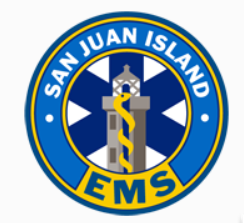 Framework
for continuous 
improvement
Vision
We exceed the 
expectations of our 
unique Island community
DRAFT
We serve our community before, during and after 
an  emergency
Mission
Patient 
Centric
Community
Engagement
Strategies
Financial
Stewardship
Management Systems
One 
Team
Respect
Trust
Values
Teamwork
Commitment
Safety
1. Community engagement strategy
‘A’ task
‘B’ task
#1 PRIORITY
✔️
✔️
#2 PRIORITY
✔️
✔️
✔️
✔️
✔️
✔️
✔️
✔️
2
2. Patient centric strategy
EMS capabilities are often only ’seen’ when the team is onsite providing advanced or basic life support.

In addition to the critically important onsite work there is a great deal of activity and resources dedicated to before and after an incident, ensuring each 911 call is patient centric and care is efficiently and effectively provided.

The strategies and tactics associated with ‘before-during-after’ a call are being reviewed in depth with respect to the cost/value added of each service.
3
2. Patient centric strategy
#1 PRIORITY
4
2. Patient centric strategy - continued
5
2. Patient centric strategy - continued
6
3. One team strategy
‘A’ task
‘B’ task
#2 PRIORITY
#1 PRIORITY
✔️
✔️
✔️
#1 PRIORITY
✔️
7
3. One team strategy
‘A’ task
‘B’ task
#1 PRIORITY
#2 PRIORITY
Task priorities TBD
8
4. Management system strategy
‘A’ task
‘B’ task
#1 PRIORITY
#1 PRIORITY
#2 PRIORITY
9
4. Management system strategy - cont.
‘A’ task
‘B’ task
#3 PRIORITY
#1 PRIORITY
10
5. Financial stewardship strategy
‘A’ task
‘B’ task
#3 PRIORITY
#3 PRIORITY
#1 PRIORITY
11
5. Financial stewardship strategy - cont.
‘A’ task
‘B’ task
#1 PRIORITY
#1 PRIORITY
12
Framework priorities summary #1
Enhance community engagement
Align organization structure with Framework
Ensure ‘One Team’ EMT engagement
Clarify roles, responsibilities, accountability
Set training priorities, ensure program effectiveness
Embed values in daily work
Establish patient centric strategic priorities
Establish financial reserve
Prevent expense creep
13
Framework priorities summary #2
Align Framework and budget
Establish operating contingency
Maximize revenues, minimize costs, build reserves
Pursue collaborative association opportunities
Align governance work with Framework
Prioritize policy renewal work
14
Framework goals - being developed
SJI EMS Operational Key Performance Indicators
SJC EMS Key Performance Indicators
Education and training
Financial performance
15
EMS Dashboard - will be developed
16
Orca perspective of EMS organization ...
-- Committed --
--------- Dedicated ---------
Demonstrated during very demanding period
Shown during planning process
17
Thanks you for your input
Tom Van Dawark
Orca Partners LLC
206-786-1127
tom@orcapartnersllc.com
18
Framework report format
Introduction; Chief and Board Chair
About us
Planning process, purpose and objectives
Where we are currently; challenges and opportunities
Where we’re going; Vision and Mission
How we’re going to get there; Strategies and Values
How we measure; Goals, Objectives and Dashboard
Resource requirements; Budget, Capital, Reserves
Appendices
19